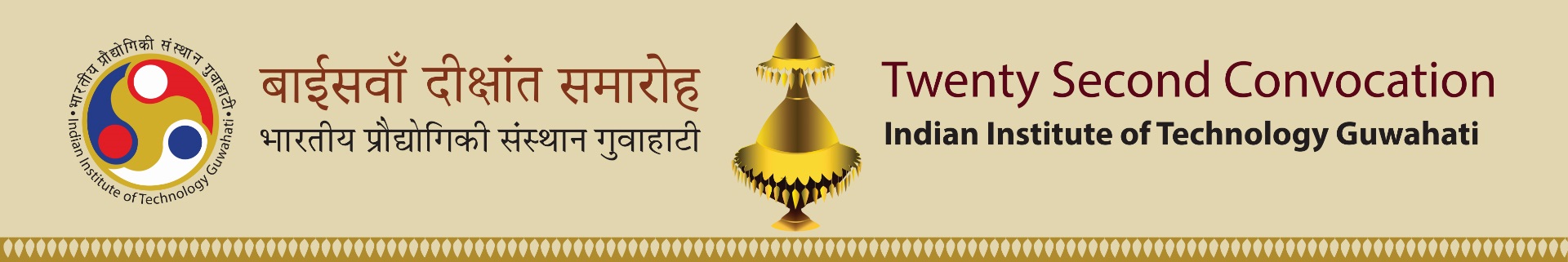 Head Of the Department
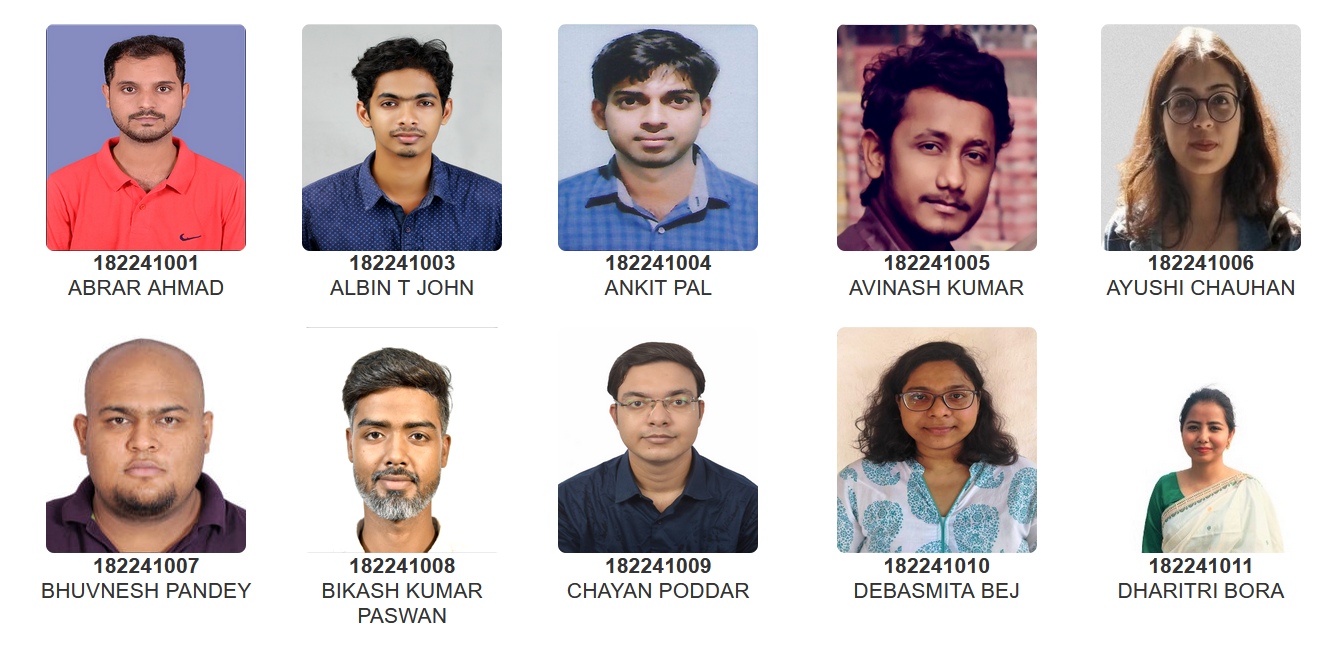 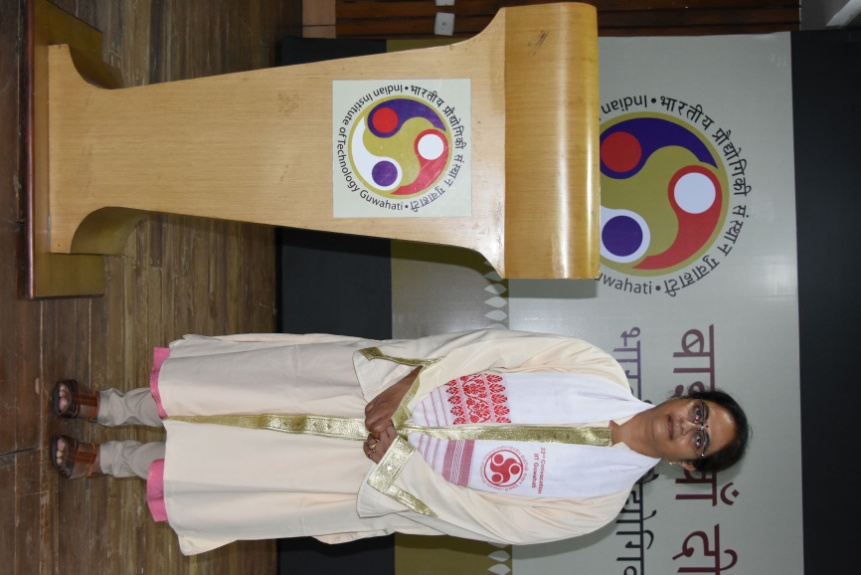 Prof. Sukanya Sharma
M.A. (Department of Humanities and Social Sciences)
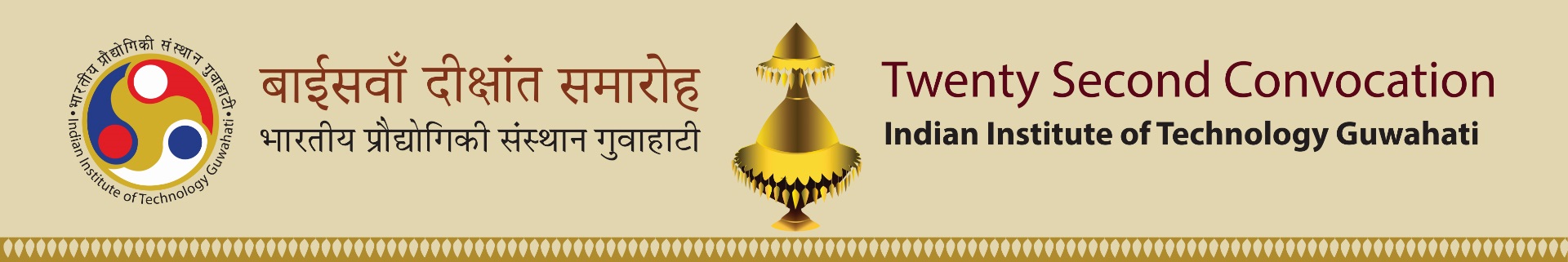 Head Of the Department
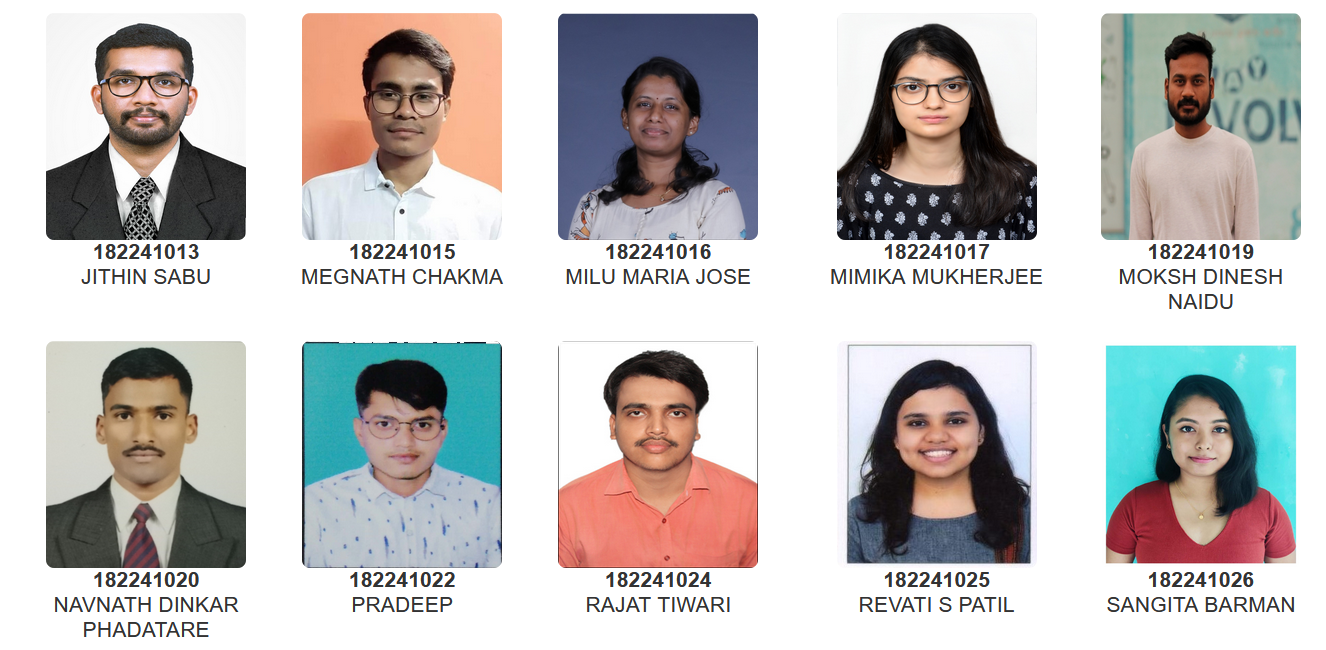 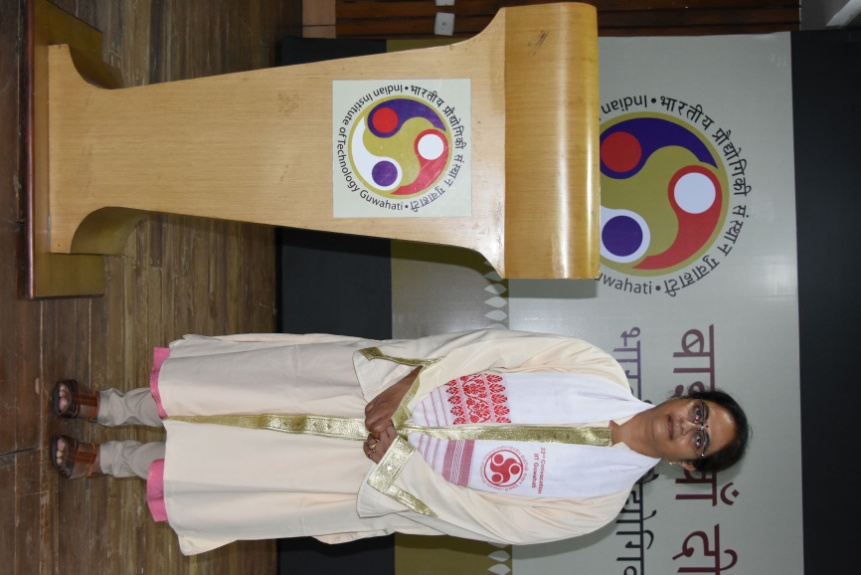 Prof. Sukanya Sharma
M.A. (Department of Humanities and Social Sciences)
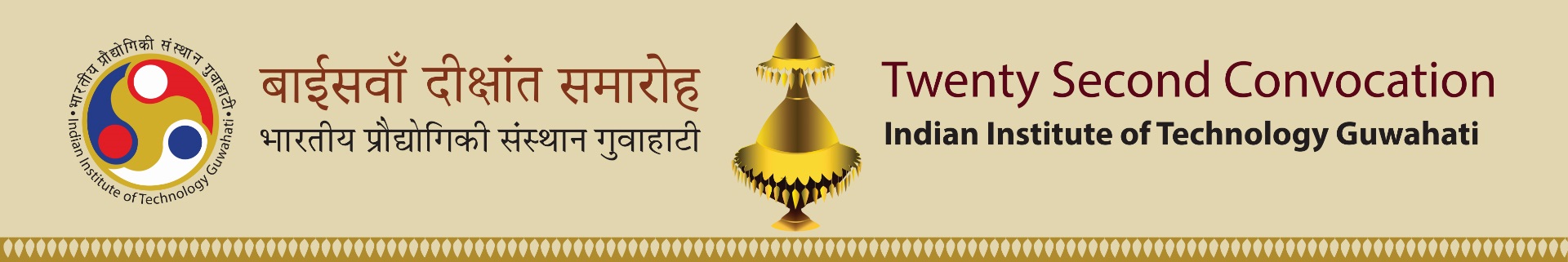 Head Of the Department
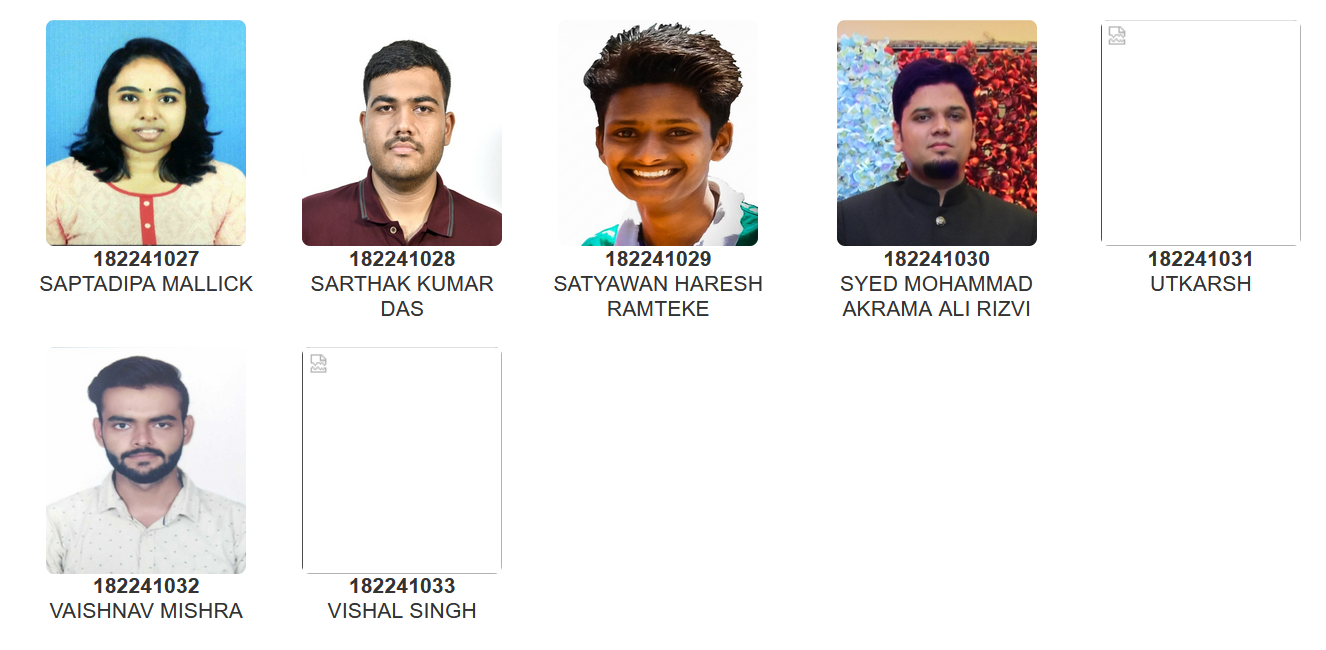 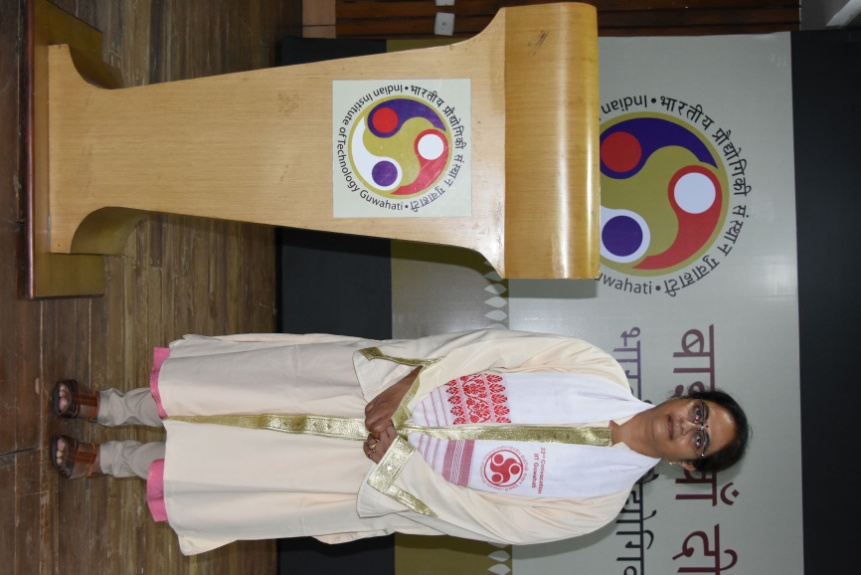 Prof. Sukanya Sharma
M.A. (Department of Humanities and Social Sciences)